Министерство финансов Удмуртской Республики
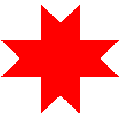 Исполнение бюджета 
Удмуртской Республики 
за 1 полугодие 2015 года
Министерство финансов Удмуртской Республики
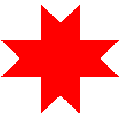 Структура доходов бюджета Удмуртской Республики за 1 полугодие 2015 года
Налог на прибыль организаций             8 035 млн.руб.
Безвозмездные поступления
6 151 млн.руб.
39 %
Налог на доходы физических лиц         5 959 млн.руб.
23 %
77 %
Акцизы по подакцизным товарам 
2 283 млн.руб.
29 %
Налоговые и неналоговые доходы                      20 567 млн.руб.
11 %
Налоги на имущество      
 2 376 млн.руб.
12 %
Налоги на 
совокупный доход         
1 249 млн.руб.
Всего доходов
26 718 млн.руб.
6 %
Другие налоговые 
и неналоговые доходы                        665 млн.руб.
3 %
Министерство финансов Удмуртской Республики
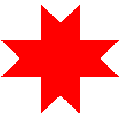 Структура расходов бюджета 
Удмуртской Республики за 1 полугодие 2015 года
ПРОЧИЕ РАСХОДЫ
РАСХОДЫ СОЦИАЛЬНОЙ НАПРАВЛЕННОСТИ
ВСЕГО РАСХОДОВ
29 931
 млн.руб.
(Темп роста
к 1 полугодию 2014 года – 106 %;
4%
РАСХОДЫ НА ОБЕСПЕЧЕНИЕ БЕЗОПАСНОСТИ
75%
1%
3%
17%
ОБЩЕГОСУДАР-СТВЕННЫЕ ВОПРОСЫ
РАСХОДЫ НА ПОДДЕРЖКУ ОТДЕЛЬНЫХ ОТРАСЛЕЙ ЭКОНОМИКИ
Министерство финансов Удмуртской Республики
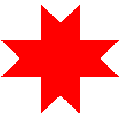 Анализ расходов бюджета Удмуртской Республики за 1 полугодие 2014 и 2015 гг.
(млн. руб.)
Министерство финансов Удмуртской Республики
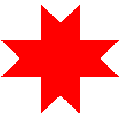 Анализ расходов бюджета Удмуртской Республики за 1 полугодие 2014 и 2015 гг.
(млн. руб.)
Министерство финансов Удмуртской Республики
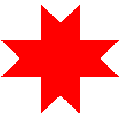 Анализ расходов бюджета Удмуртской Республики за 1 полугодие 2014 и 2015 гг.
(млн. руб.)
Министерство финансов Удмуртской Республики
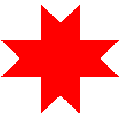 Межбюджетные трансферты местным бюджетам за 1 полугодие 2015 г.
Субсидии и иные межбюджетные трансферты
ВСЕГО:
11 724
млн. руб.
Субвенции на исполнение отдельных переданных государственных полномочий
Дотации на выравнивание уровня бюджетной обеспеченности